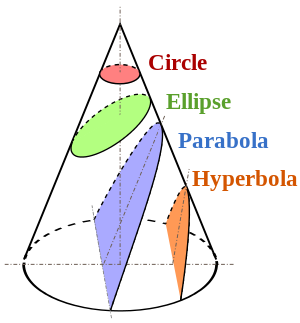 The Ellipse
Mr. McCarthy
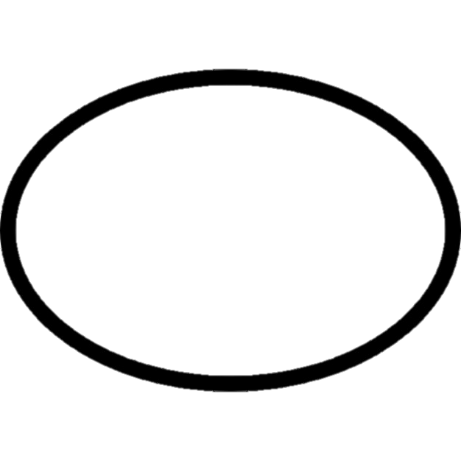 The Everyday Ellipse
The ellipse can be seen in numerous places in our everyday lives.
Some examples include rugby balls, mirrors, the path of planets around the sun, watermelons and mirrors.

Can you think of any more?
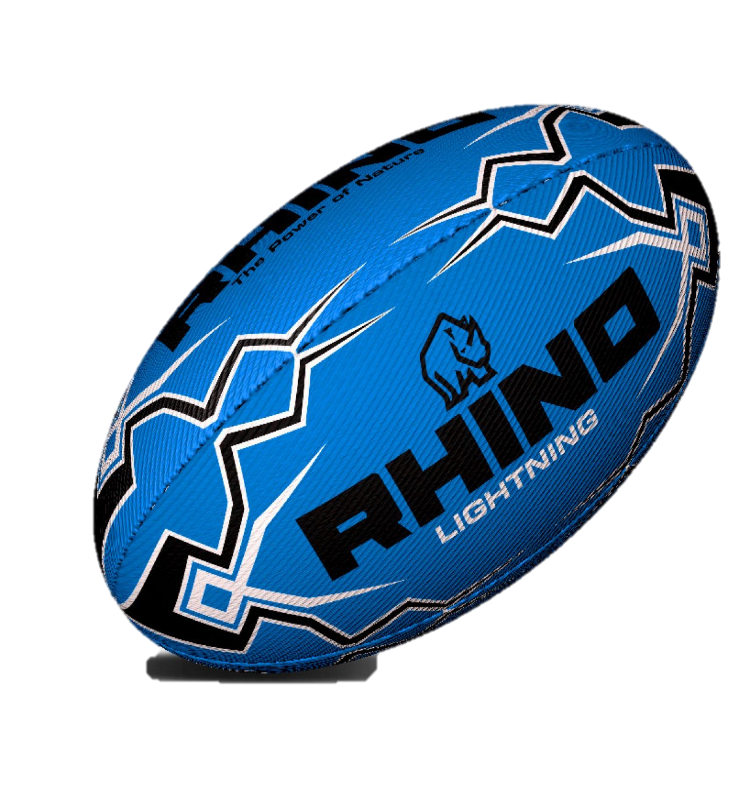 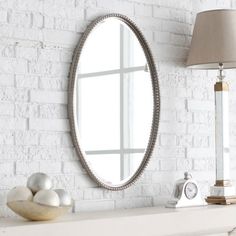 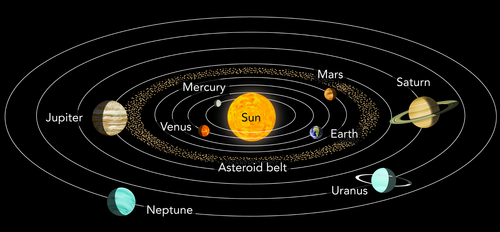 Construction of the Horizontal Ellipse
Major Axis




Minor Axis
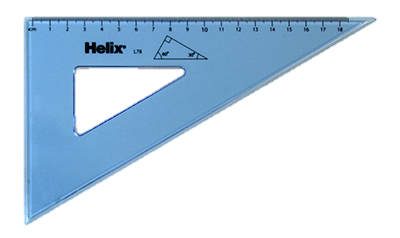 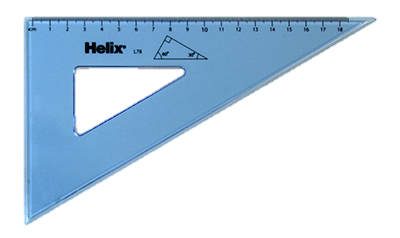 60°
30°
Construction of the Vertical Ellipse
Major Axis




Minor Axis
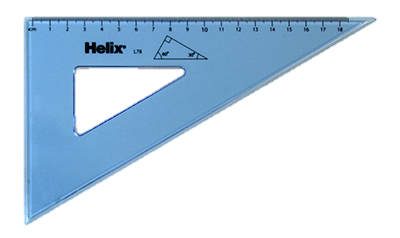 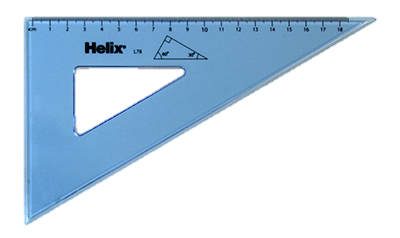 60°
30°
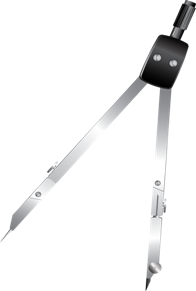 Locating Focal Points
Major Axis Ø
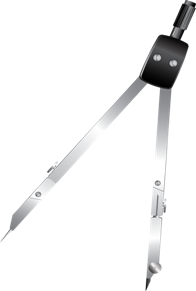 F1
F
½ Major Axis (r)
Finding the Minor Radius, given the Major Axis & the Focal Points
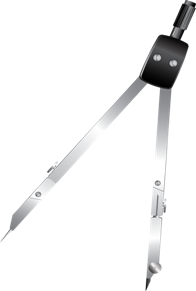 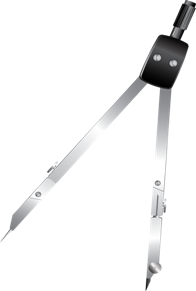 F1
F
Determining the Major Axis, given the Minor axis and the Focal Points
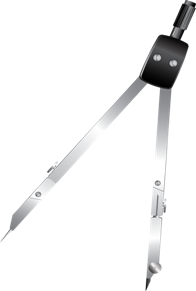 F1
F
Determining the Minor Axis, given the Major Axis and a Point on the curve
P
Determining the Major Axis, given the Minor Axis and a Point on the curve
P
Determining the Major Axis, given a Point on the curve & the Focal Points.
A + B = Major Axis
½ Major Axis
P
Major Axis
A                                    B
F1
F
Drawing a Tangent & Normal to a point on the curve
Tangent
Normal
P
F1
F
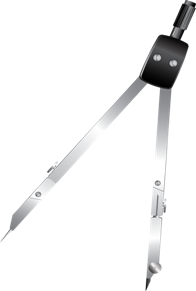 Drawing a Tangent from a Point Outside the curve
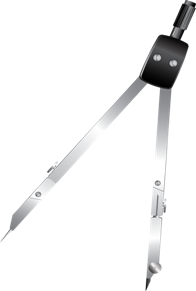 F1
F
P